Success with Stress
[Speaker Notes: Welcome.

Introduce yourself – Smile! 

Explain Aspire Higher are University of Northampton, University of Bedford and University of Hertfordshire working together to increase participation in Higher Education.]
Content of the session
What are stress and resilience?
What techniques can I use to help me in the exam room?
[Speaker Notes: This session is going to look at what stress and resilience are and take you through some techniques that give fast results in stressful situations, like when you go into the exam room, so you can do your best!]
What this session is (and isn’t) about
To help you understand how taking some simple actions can help you cope with though times
It’s not counselling – if you are concerned about how you are feeling, tell someone who can help you get the right support (e.g. friend, family member, GP)
[Speaker Notes: The aim of this session is to help you understand how taking some simple actions can help you cope with challenging situations, like exams, so you can be calm and perform at your best.  Its not about not having these feelings but about how we can help ourselves cope with them and not let them make worse. Its also not about counselling – the ideas and techniques you’ll learn about are for you to try out and practise to see what works best for you. If you think you need to talk to someone one-to-one about how you are feeling, its important that you tell someone, like a friend or family member or your GP, so they can help you to find the right support.]
What are Stress and Resilience?
Stress
NOUN
a state of mental or emotional strain or tension resulting from adverse or demanding circumstances.
Resilience
NOUN
the capacity to recover quickly from difficulties; toughness.
[Speaker Notes: The first of our big questions are about what stress and resilience are and how to recognise when you need to use one of your stress-busting techniques to help yourself.]
What is Stress?
Stress is a normal response from your body when it feels threatened.
Fight or flight response
Feelings of fear, anxiety, anger
[Speaker Notes: Stress is a normal response we feel when we feel threatened by something. It triggers our fight or flight response. Basically, its evolved with humans to help us stay alive by running away from that dangerous animal or by fighting our way out when we’re cornered by warriors from the next tribe over.  Its still useful now too – in small doses.  All the healthy living tips you’ve been hearing throughout the Coronavirus Pandemic are part of dealing with the stressful situation and so is our resilience.

Another example is when you go into the exam room, take your driving test or be faced with a new situation, you might feel nervous. Again, that’s totally normal – your body has recognised a potentially stressful situation and flooded your body with a hormone called adrenalin as that’s the automatic reaction.  You can’t stop it happening, but you can take steps to bring down your stress levels and feel less nervous or anxious. That’s where resilience comes in.]
What is Resilience?
Resilience is the mental processes we all have to deal with challenging and difficult situations.
You have it and you can work on it so you have more
[Speaker Notes: We all have resilience – it is the mental processes that helps us cope when things are a bit challenging and bounce back after we have gone through something difficult.  It’s something we can develop so we have a bigger reserve of mental energy to help us feel better when we feel stressed or are having a hard time. So what I want do here is introduce you to some ideas that you can use to try and help you manage exam stress and build your resilience up even more. 

The techniques you’ll learn here will, with a bit of practise, become part of your resilience toolkit and you can use them to help you to stay calm and focussed in any stressful situation you find yourself needing a bit of calm in – exams, driving tests, job interviews, meeting your partner’s parents…]
Your turn
The mental processes we all have to deal with are challenging and difficult situations.
Think of a time you had to deal with a challenging or difficult situation? 
What did you do to feel better? 
Did it work?
Is there anything you would do differently now?
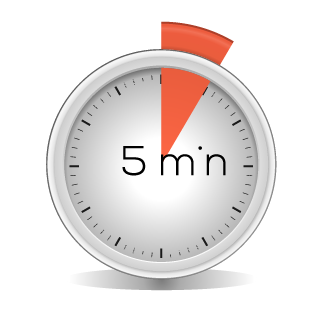 What techniques can I learn to help me in the exam room?
Resilience means being able to adapt to life's misfortunes and setbacks
[Speaker Notes: You can build new tools into your resilience toolkit all your life and the more you practise them when you don’t need them, the more useful they will be when you do need them.  Try out each of the techniques we’re looking at today and see which ones work best for you.  You don’t have to use them all – you might find that one or two work better than the others for you. But you can only figure this out by trying them all.]
How does this connect to resilience?
Finding ways to deal with negative emotions is building your resilience.
Stressful situations need resilience to deal with them.
These techniques are extra tools in your Resilience Toolkit.
[Speaker Notes: As we’ve said, resilience is your ability to deal with and bounce back from challenging situations.  Feeling stressed can be very challenging so developing skills that you can use in the moment is as important to resilience as being able to deal with challenges or difficult situations that might be lower stress. So the more tools that work for you that you have at your fingertips, and the more practised you are in using them, the better the result is for your mental wellbeing.

.]
Looking after yourself – the basics
Sleep well
Eat right
Get some exercise
Stay connected
[Speaker Notes: Looking after yourself isn’t just about your mental health. Your physical health matters too. Your physical and mental health are very closely linked. Think about this for a minute – how do you feel after you’ve done something like sport or walking the dog or just going for a walk? Do you feel better? 

So it really is important to look after your physical health as well as your mental health – eat right, sleep plenty, make sure you stay hydrated and get some exercise. If you can’t go out for a walk, get out in the garden if you can or sit next to an open window for a while. Feel the air moving and listen the sounds (hopefully that’ll include some of the sounds of nature like birds singing!). there’s still plenty of ways to get your exercise inside – there are so many great online workouts for all ages and abilities and covering a wide range of things to do. It doesn’t matter what it is – just move your body!]
Sleep hygiene
Stay away from stimulating things before bed.
Have a relaxing routine before bed.
Keep a sleep diary.
Get some exercise.
[Speaker Notes: Sleep hygiene is probably one of the most important things to help deal with exam stress.  Getting plenty of sleep and having good sleep habits are especially important during the exam period. So, well before your exams start, work on your sleep hygiene and get some good habits going.
 
There are 2 main routines to work on:
1. have a relaxing routine before bed that you do every night. Doing the same thing at the same time every night tells your brain to get ready to go to sleep so it starts to wind down and get your body ready for sleep. There is no one right routine, you need to figure out what works for you, but the best things to try are to have a warm shower or bath, do quiet activities like reading something relaxing, turn the light down a bit lower, stay away from screens for at least an hour and go to bed at the same time very night.
2. Stay away from stimulating things before bedtime – things to try include cutting back on the caffeine and don’t have any after 2pm, not eating big meals late in the evening, not playing videogames immediately before bed, doing regular exercise during the day (according to research, you get the most benefit in terms of sleep by exercising between 4 and 8 hours before bedtime).
Keep a diary of the things you try and what works.  This takes time – don’t think trying to get into good habits a week before the exams is going to solve lots of problems! You will feel better, but to get the most benefits, you need to be working on your sleep hygiene for months, not weeks or days.]
How does this work?
Nervous is normal.
Practise these techniques to help reduce your nerves.
As we go through the different techniques, try each one out for yourself.
[Speaker Notes: If you looking after yourself in general then you’re already doing all the right things. These techniques are aimed at helping you when you find yourselves feeling stressed and anxious! To get the best out of these techniques, you need to practise them, not just so you know what you’re doing and which works best, but so that you know how they affect you and what to expect from them. 

They aren’t a magic bullet – they aren’t going to stop you feeling nervous or anxious but they will help you recognise and deal with those feelings to help you be calm and focussed and do/be the best you can.  They wont make feelings of anxiety or nerves go away, but they will help you acknowledge them and calm yourself down so you can work to your best ability. It comes back to the practise – the more you practise and the more you see how they affect your body, for example, slowing your pulse a little bit and stopping your mind going at a thousand miles and hour, the more effectively you can use them when you need them.]
54321
Good for breaking a thought that wont go away.
Name out loud:
5 things you can see.
4 things you can touch.
3 things you can hear.
2 things you can smell.
1 thing you can taste.
Works by taking your focus away from the thought and onto something else.
[Speaker Notes: So, lets try a few of these techniques so you can see how they work.

54321 is a great way of distracting yourself, especially when you have a thought that won’t go away and it’s causing you feel stressed, or down or angry or even a bit panicky.
 
Let’s try this one together.  I’m not going to ask you to think about something that stresses you out. So we’ll use something neutral to practise with.  
First of all, picture something in your head that you can see very clearly – your pet, your favourite actor, a song that gets stuck in your head….
Now, look around you. Name 5 things you can see – say it out loud.
Next, touch 4 things that are near you – say the names out loud
Next, listen carefully and name out loud three things you can hear
Next, what can you smell? Name two things out loud.
Finally, what can you taste? What is the taste in your mouth right now – name it out loud.
 
Are you still thinking about the thing you were before you started? I hope not! If you give the 54321 process your full attention it breaks your train of thought and lets you start thinking about something else.]
7/11 breathing
Breathe in for a count of 7.
Breathe out for a count of 11.
Breathe comfortably!
Good for relaxing and calming yourself down.
Works by taking your focus away from the thought and onto something else.
[Speaker Notes: You know how to breathe right? You’d be surprised! Your breath is one of the key things that you can control and that can have a major impact on how you feel.  It can quickly bring your attention back to where it needs to be, help you focus and generally calm you down.
 
There’s 2 really straight forward ways you can try. You are in control of your breath – make sure you don’t overdo it and make yourself lightheaded on the out breath. Try both of them – lots of people prefer one to the other.
 
7/11 breathing
Breathe in for a count of 7 and out for a count of 11.  That’s it! You set the count and control your breath.  Pay attention to how you feel when you’re doing this – controlling your breath with help calm your heart beat, get more oxygen into your bloodstream so you feel more focussed and energised. Pay attention to how you feel doing this – you shouldn’t feel out of breath or have any discomfort.]
Belly breathing
Good for relaxing and calming yourself down.
Breathe in through your nose, fill your lungs and let your belly expand.
Breathe out through your mouth and let your belly fall.
Breathe comfortably.
Works by taking your focus away from the thought and onto something else.
[Speaker Notes: Breathe like no-one’s watching – they aren’t! Breathe in through your nose, fill your lungs and let your belly expand as you do. Then as you breathe out, push your belly in to empty the air out of your lungs. Pay attention to how you feel doing this – you shouldn’t feel out of breath or have any discomfort.]
Drop 3
Drop your jaw, let your tongue fall to the bottom of your mouth.
Drop your shoulders.
Drop your stomach.
Good for relaxing when you need a quick and not very obvious technique.
Works by helping your brain to relax muscles by giving it a few cues to get started.
[Speaker Notes: This is a one you can do anywhere and if you don’t want anyone to know, you can do it in a not very obvious way. This is a great, quick relaxation technique that just takes a few seconds to do but helps you feel relaxed quickly.
 
Drop your jaw. Make sure your tongue falls to the bottom of your mouth. If your mouth is open a little, you’re doing it right.
Drop your shoulders. Let them loosen and fall
Drop your stomach. Don’t hold it in tight; just let it go. Now notice how you feel. Has anything changed?]
Affirmations
Good for giving yourself a boost of self-confidence.
Choose one or use your own:
I enjoy the subject I’m studying.
I look forward to showing off how much I know about this subject.
I feel relaxed and confidence during tests and exams.
Taking exams and proving my knowledge is fun.
I am a good student.
I love being challenged by interesting subjects.
Works by retraining your brain to focus on the positive.
[Speaker Notes: You’ve heard people say that if you say something often enough, you start to believe it? Well, its true and that’s what affirmations are about. 
An affirmation is a positive statement that you tell yourself to give yourself a boost, encourage yourself, increase your confidence and demonstrate to yourself that you are in charge. You could try using one of the ones below or choose one of your own.
- I am relaxed and confident.
- I know everything I need to be successful.
- I love being challenged by interesting subjects.

Keep affirmations in the present tense, only use positive language and repeat them to yourself as much as you need to until it starts having the effect you want. Then you can use it when you need it to help keep you in control.]
I’m practising but I’m still feeling feelings
That’s OK
That’s normal
You’re OK
Feelings pass
[Speaker Notes: Yes, you will. This isn’t about stopping feelings – they are important and you’re feeling them for a reason.  This is about helping you recognise when you feel them and what you can do to help yourself stop feeling worse and feel more in control.]
What do I do now?
Keep practising a bit every day.

You’re learning new skills and they need you to practise to get good at them.

Try the things we’ve looked at – what works best for you?

Have a look at our ‘Looking After Yourself in Tough Times’ video for some more techniques to try.
[Speaker Notes: The more you practise, the easier doing these things will be and when you need them, they’ll work for you. Like any other skills, you need to put a bit of effort in now for a good outcome later. 
 
So, its over to you now. Try out the different techniques and see what works best for you then keep them in your resilience toolbox. Take them out now and again and practise the ones that work best for you, so you have them handy when you need them. Use them when you need them so they help you get control of your calm.]
And finally….
Our Aspire Higher website has more resources to help you build resilience in everyday life and in school – explore them to find out more tips and ideas to try:
	https://aspire-higher.co.uk/resources/ 

There are lots of websites with help on using mindfulness in everyday life. We have some good links on our website to get you started:
	https://aspire-higher.co.uk/useful-links/
[Speaker Notes: We have lots of information and links on our website about resilience and caring for your mental health in tough times. Have a look at them and keep building your resilience toolkit!]
Thank you for listening
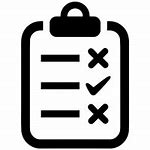 Tell us what you think
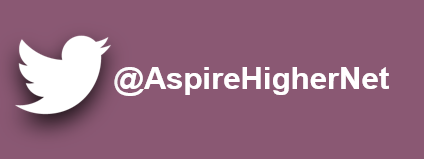 www.aspire-higher.co.uk
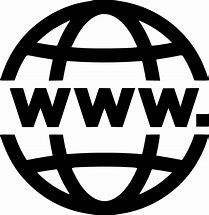 [Speaker Notes: I hope that dispenses some myths around apprenticeships and gives you the ability into making an informed choice. 

Thank you for listening.  Any questions?

Answer any questions.

I will be here for a few minutes if any of you would like to ask questions on the way out otherwise you can tweet aspirehigher,net.]
Success with Stress